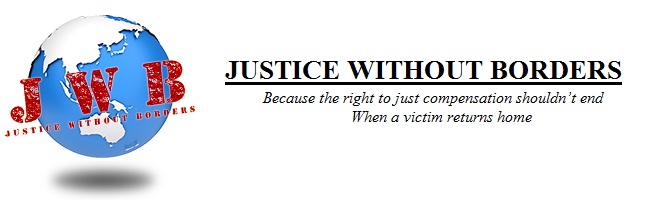 Douglas MacLean
Executive Director
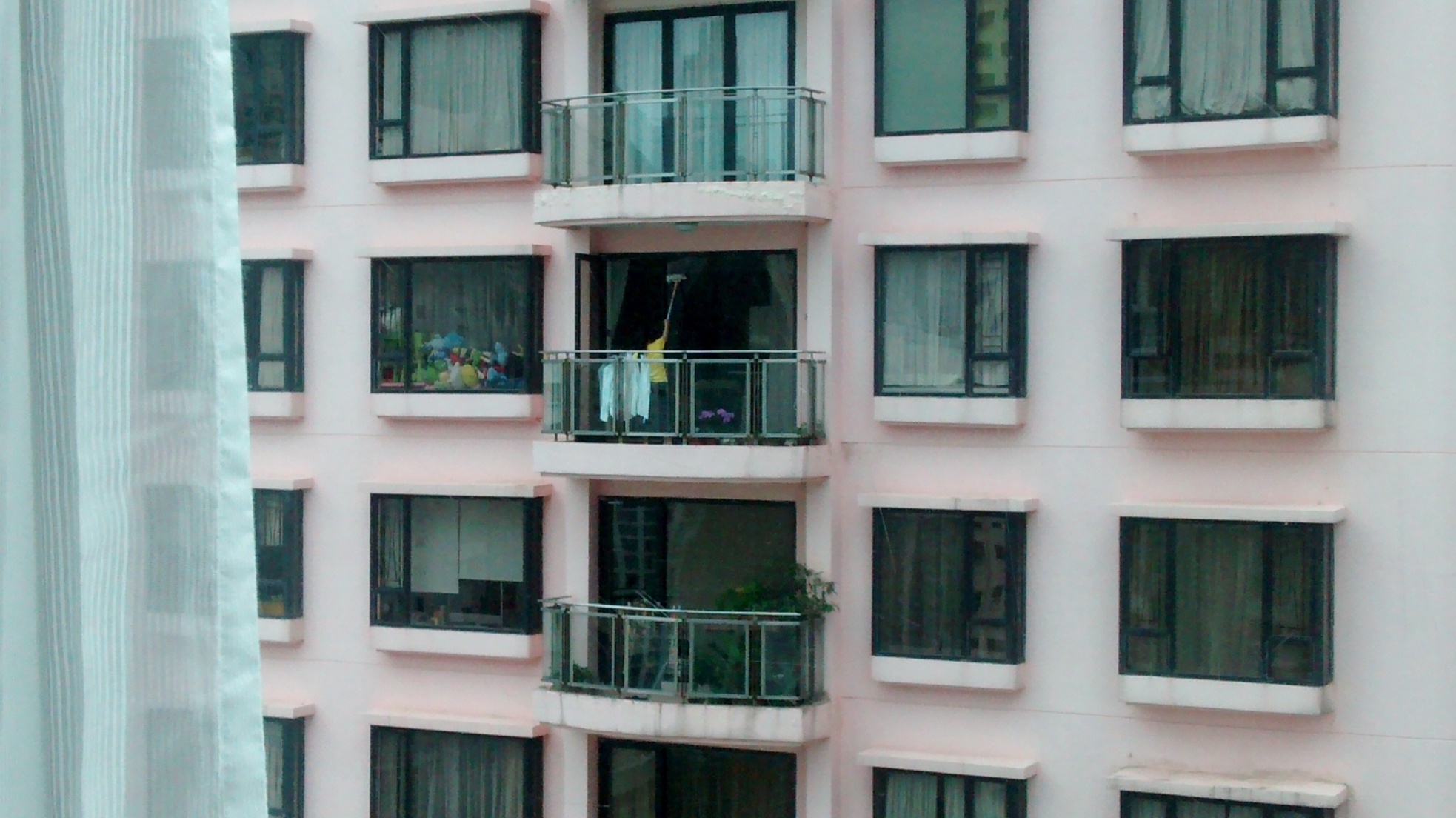 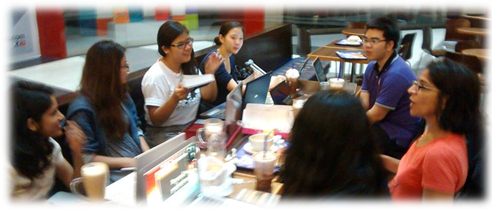 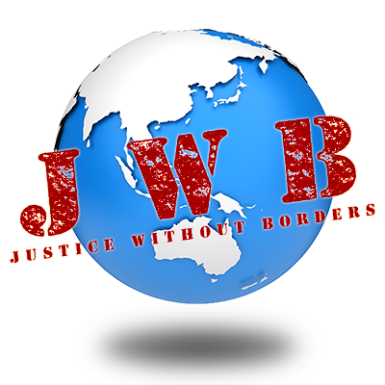 WHERE WE WORK
Host Countries
Home Countries
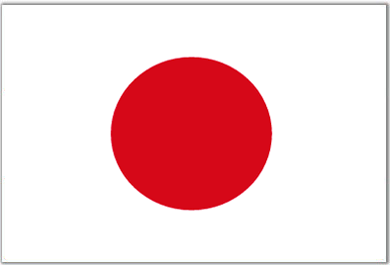 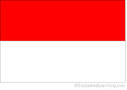 Japan
Indonesia
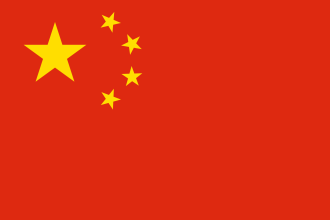 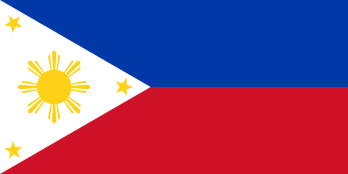 PRC (Hong Kong)
Philippines
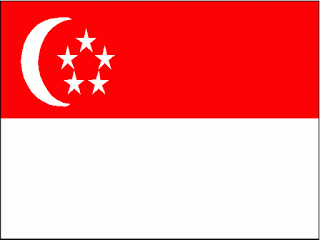 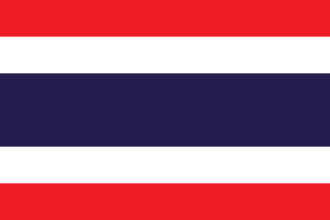 Singapore
Thailand
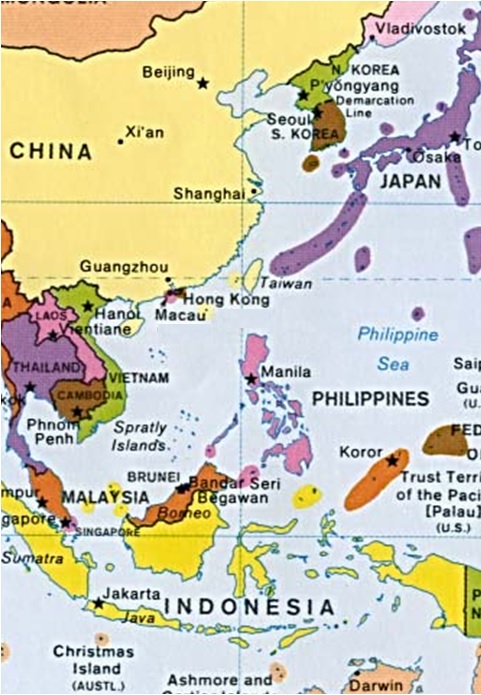 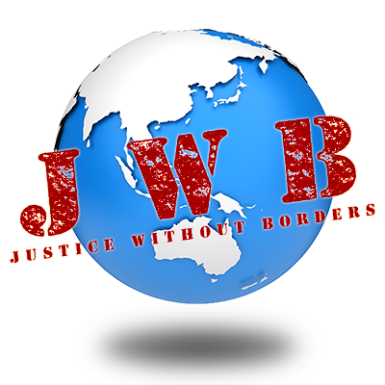 How you can help
SINGAPORE-LICENSED LAWYER?
FOREIGN LAWYER?
Engage in strategic research, international strategy and logistics. Help JWB in the client’s home country.
Become an advisor. Help clients negotiate settlements and other legal matters. Where the client has gone home, JWB can help find local partners to assist you.
NGO /COMMUNITY ORG?
SPONSORSHIP OPPORTUNITIES
Support JWB’s practitioner’s manual launch on 4 November! Sponsorship packages available. Individual donations and corporate support also welcome.
If your organization works in one of our target countries, we can help connect you to partners abroad to help meet your migrant worker clients’ legal needs.
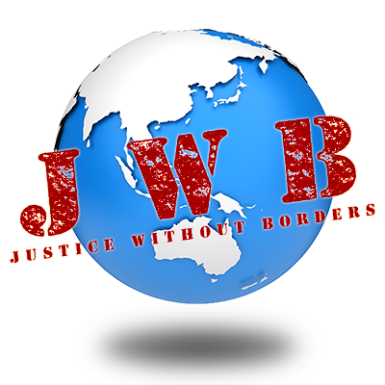 JWB’S Singapore launch
Commemorating JWB’s Launch in Singapore & Publication of Our Strategic Guide
.
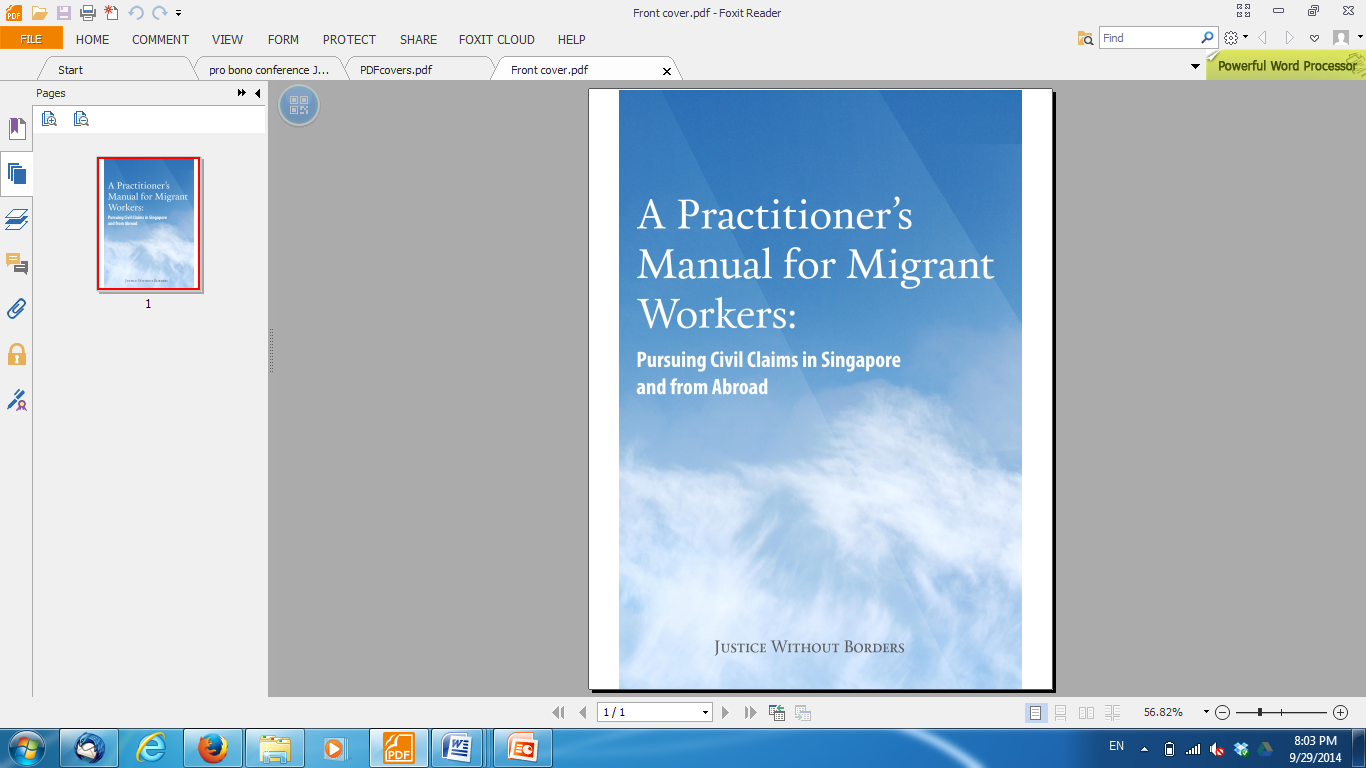 Tuesday, 4 November
5:30-7:00pm
NUS Law Faculty 
(Bukit Timah Campus)
 21 Lower Kent Ridge Rd
Light refreshments served
RSVP encouraged